Урок алгебры в 7 классе
По теме: «Степень числа»
Автор: Кузьмина Е. В. Учитель школы №345
             Санкт – Петербург. 2013г.
Запишите выражения короче, используя степени
Упростите запись
А)х∙х∙х∙х∙х∙х
Б)а∙а∙а∙а
В)а∙а∙а∙х∙х∙х∙х∙х
Г)4∙4∙4∙4∙у∙у∙у
Д)2∙2∙m∙m∙n∙n∙n∙n∙n
Е)a∙a∙a+a∙a∙a∙a
Ж)с∙с∙с∙с∙с+p∙p∙p
З)(a+b)(a+b)(a+b)
И) (a∙b)(a∙b)(a∙b)(a∙b)(a∙b)
Не выполняя вычислений, определите знак результата
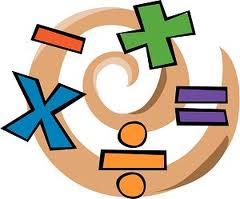 Сравните каждое из выражений с нулем и укажите равные выражения
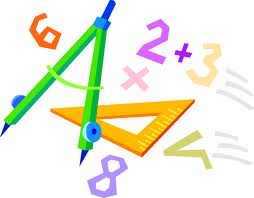 Заполните таблицу
Расставьте знаки >,<,≥,≤ так, чтобы неравенство было верным
«Очень большие» и «очень маленькие» числа
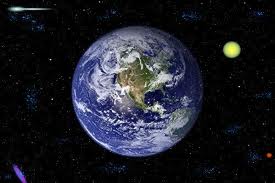 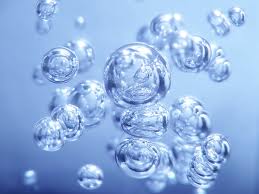 найдите
А)Сколько в 1 км. Метров? Сантиметров? Миллиметров? Ответ запишите с помощью степени числа 10.


Б) Используя степени числа 10, выразите в метрах:
         1 см; 1 мм ; 1 микрон (1 микрон - тысячная доля миллиметра)
Запишите числа в стандартном виде и укажите порядок каждого числа
А) 78,5=
Б) 98,65=
В) 1234=
Г) 500 000=
Д) 287,56=
Е) 365000=
Ж) 987000 000 000=
З) 80000000000=
Выполните преобразования
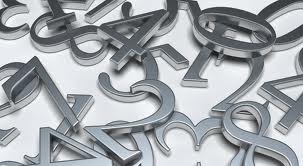 Вычислите используя свойства степени
Найдите площадь  фигуры
Фигура состоит из равных квадратов. Найдите ее площадь, используя свойства степеней.
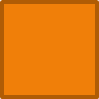 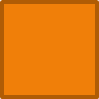 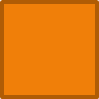 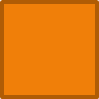 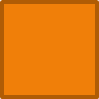 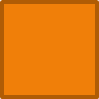 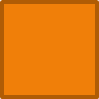 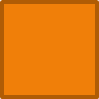 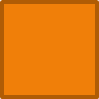 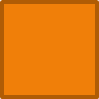 5 м
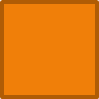 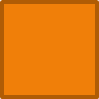 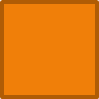 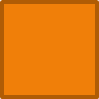 Найдите объем фигуры
Фигура состоит из равных кубов. Найдите объем этой фигуры, используя свойства степеней.
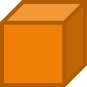 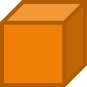 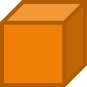 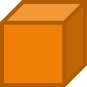 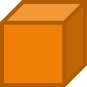 3 м
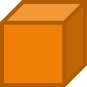 Какое число изображает круг?
Ответ запишите в виде степени
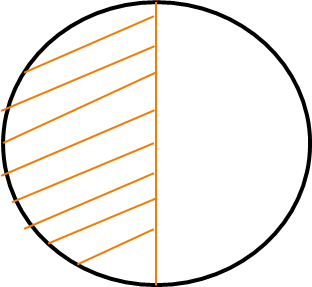 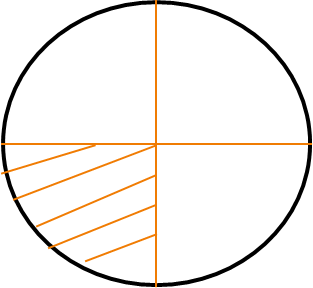